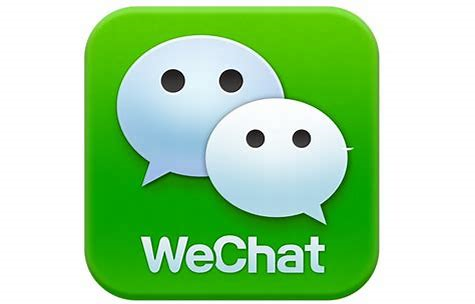 Open lines of communication公开的沟通渠道
Feedback and Feedforward for Phil & Becky 反馈与前馈
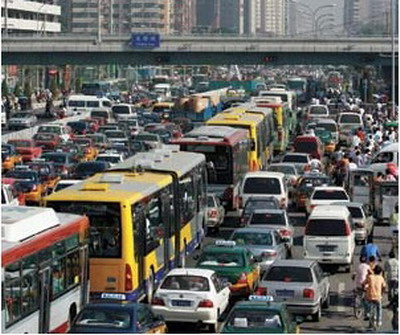 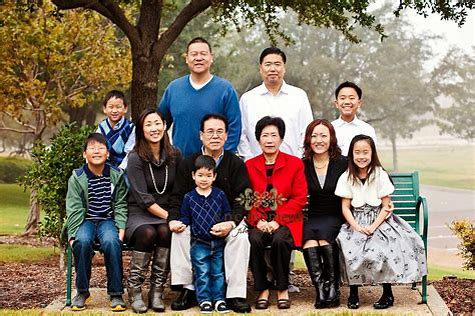 Its okay to make mistakes , but not the same one 可以犯错误，但别犯同样的错误
Even as teachers we need to reflect and think adjust our teaching.即使作为教师，我们也需要反思和思考调整我们的教学。
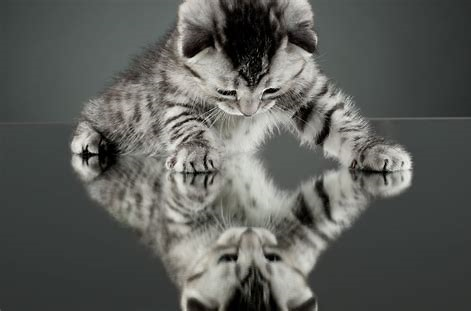 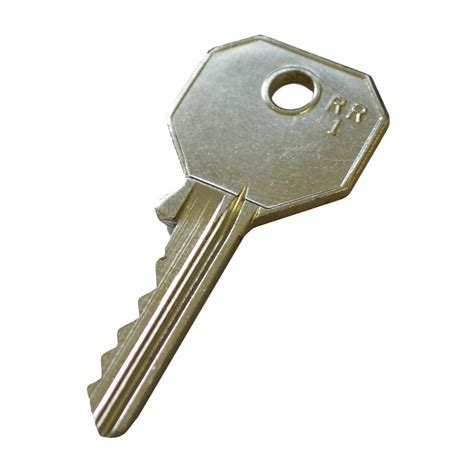 Classroom Management课堂管理
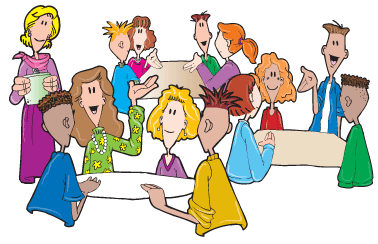 [Speaker Notes: Start 9:00]
Lesson objectives课程目标
Understand classroom management 理解课堂管理
Know how to manage a classroom 知道如何管理课堂
Discuss issues with classroom management讨论课堂管理问题
Create a plan for your classroom management制定一个课堂管理计划
Lesson objectives
List 3 classroom management techniques 列出3个课堂管理技巧
Describe one technique to manage a classroom 描述一种课堂管理的技巧
Discuss issues with classroom management 与课堂管理人员讨论问题
Create a plan for your classroom management 制定一个课堂管理计划
What is Classroom Management? 什么是课堂管理
Classroom management is about:课堂管理是关于：
Learning the techniques required to control behaviour 学习控制行为所需的技术
Understanding the factors that make up a positive academic climate理解构成积极学术氛围的因素
Developing effective teaching practices to keep learners interested and engaged.开发有效的教学实践以保持学习者的兴趣和参与。
Adopting a reflective and empathetic attitude towards learners and the learning process对学习者和学习过程采取反思性和同感的态度
Tully (2011)
Dealing with the 3 Ds 处理3个维度
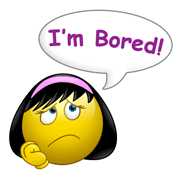 Disaffection 不满
Disengagement 脱离
Disruption 扰乱
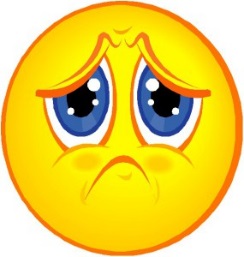 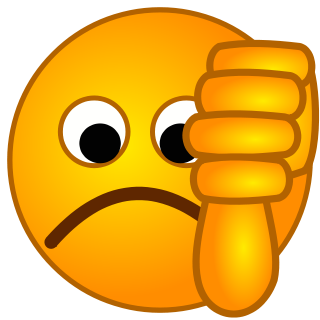 Activity 1 活动1What are the behaviours we find challenging?我们发现哪些行为具有挑战性？
5 mins 5分钟
In your groups use the one half of the sheet on your desk to list the behaviours we find challenging.在你们小组中，请使用桌子上的那半张纸，列出我们认为具有挑战性的行为。
Group feedback 小组反馈
[Speaker Notes: Activity - 9:05-9:10
Feedback – 9:10-9:20 – List on board]
Activity 2 活动2What are the reasons for these behaviours?这些行为的原因是什么？
5 mins 5分钟
In your groups list these on the other half of the sheet of paper on your desk.在你的小组中，在你桌子上纸张的另一半上列出这些原因。
Group feedback. 小组反馈
[Speaker Notes: 9:20-9:25 Activity
9:25-9:30 Feedback – List on board]
Examples 例子
Forgetting resources ie USB stick – apply a negative consequence – write out materials and redo them electronically later. 忘记资源，也就是u盘—产生了消极的后果—把材料写出来，然后通过电子方式重做。
Using phone – think creatively – 20mins task completion – 2 mins phone use. Phones out on table in view. 使用手机—创造性思考—20分钟完成任务—2分钟手机使用。手机放在桌子上。
“This topic is boring” – for a dry topic make the learning process more engaging  “这是一个枯燥的话题”—让学习过程更有吸引力
Late to class – negative consequence – you choose where they sit, up to them to catch up work missed – ask to see 上课迟到—负面后果—你选择他们坐的地方，让他们赶上错过的工作—问一下看
Comparing the Effectiveness of Aspects of Classroom Management 课堂管理各方面的有效性比较Summary of Experimental Data from Marzano马扎诺的实验数据摘要 (2003)
An effect size of 0.5 gives a one-grade leap. 
An effect size of 1.0 gives a two-grade leap.
[Speaker Notes: 9:30
Rules and procedures
Strategies to clearly and simply express rules and other expectations of student behaviour.  Also to justify these persuasively from the teacher’s and students’ point of view.  For greatest effect the rules are negotiated with students
Teacher-student relationships
Strategies to improve the rapport, and mutual respect between teacher and student
Disciplinary interventions
The effective use of ‘sticks and carrots’ to enforce the rules described above
Mental set
Strategies to develop your awareness of what is going on in your classroom and why.  A conscious control over your thoughts and feelings when you respond to a disruption.]
Rights & Rules 权利和规则
Rights
The Teacher has a right to教师有权: 		The Student has a right to学生有权:
• Teach without hindrance 无障碍教学	• Expect good quality teaching 期望
                                                                                                    高质量的教学
• Feel safe 感到安全				• Be treated fairly 受公平对待
• Be listened to 被倾听			• Be listened to 被倾听
• Be treated with respect 受到尊重 		• Be treated with respect 受到尊重
Activity 3 活动3Setting Boundaries (Rules) 设置边界(规则)
10 mins 10分钟
In your groups make a list of your golden rules? 在你们的小组中列出你们的黄金规则
[Speaker Notes: 9:30 – 9.40 Activity
9.40 – 9.50 Feedback & discussion]
Suggested Activities with Students Around Setting Boundaries 建议与学生设置界限的活动
Activity 1
What to do and when to do it!
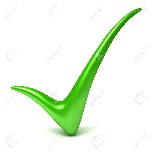 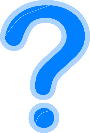 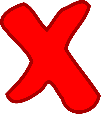 [Speaker Notes: 9.50]
Suggested Activities with Students建议学生参与的活动
Activity 2 活动2
To get students to think about which behaviours give them the best chance of succeeding on their course, ask them to generate the ‘5 habits of successful students’为了让学生思考哪些行为能给他们在课程上取得成功带来最好的机会，请他们列出“成功学生的5个习惯”
1. Pair teams up and ask them to reduce their lists to the ‘top five habits’ 两人一组，要求他们把自己列出的习惯减少到前五名
2. Put the lists from the different groups on the board 把不同组的名单放在黑板上
3. Ask the class to vote off characteristics until only 5 are left 让全班投票淘汰特征，直到只剩下5个
4. Print these up and display them in the classroom 把这些打印出来，在教室里展示
Consequences (Not Punishments)后果(而不是惩罚)
Agree the consequences同意后果!!! 
Carry out the consequences承担后果!!!
Notes these are consequences of their behaviour not threats or punishments! 注意:这些是他们行为的后果，而不是威胁或惩罚！
[Speaker Notes: 10:00]
Activity 4 活动4Best Consequences 最好的后果
5 mins 5 分钟
In groups list some suitable consequences to come of the previously identified behaviours 按组列出一些先前确定的行为所带来的适当后果
[Speaker Notes: 10:00-10.05 activity
10.05-10.10 feedback]
The Ideal Teacher-Student Relationship 理想的师生关系
Dominant 主导性
Strong sense of purpose in pursuing clear goals for learning and for class management.对学习和班级管理有强烈的使命感。
Leadership.  Tends to guide and control 领导。倾向于引导和控制
Prepared to discipline unapologetically 准备毫不道歉地要求纪律
Too dominant 太占主导地位
Too controlling 太多控制
Lack of concern for students 对学生缺乏关心
Teacher student relations damaged 师生关系受损
Ideal teacher- student relationship理想的师生关系
Opposition 反对
Treats students as the enemy 视学生为敌人
Expresses anger and irritation 表达愤怒和恼怒
Need to ‘win’ if there is  a disagreement 
 between teacher and students 如果师生间存在分歧，需要”赢”
Cooperative 合作性
Great concern for the needs and opinions of students.  非常关心学生的需求和意见。
Helpful, friendly 帮助的,友好的
Avoids strife and seeks consensus 避免冲突，寻求共识
Too cooperative 过于合作
Too understanding and accepting of apologies 太理解和接受道歉
Waits for students to be ready 等待学生准备好
Too desirous to be accepted by students 过于渴望被学生所接受
Submission 服从
Lack of clarity of purpose 缺乏明确的目的
Keeps a low profile 保持低调
Tendency to submit to the will of the class 倾向于服从班级意志
Entirely unassertive, rather glum and apologetic 完全不自信，相当忧郁和歉意
[Speaker Notes: 10.10
The diagram tries to show that the most effective teachers have found an optimal balance between cooperation and dominance.  They are not so dominant that they fail to cooperate, nor so cooperative that they fail to lead.  The precise approach will of course depend on the nature of the class; some need more dominance or more cooperation than others.
 
Research has also shown that students prefer the dominant-cooperative mix about twice as much as the purely cooperative style, or indeed any other style.]
What do Students Need from Teachers?学生需要从老师那里得到什么？
The first four weeks – continuity 前四周—连续性
Group 分组
Feedback 反馈
Work ethic 职业道德
Diagnosis – not just literacy/numeracy levels, understand how they learn诊断—不仅仅是读写/计算水平，了解他们是如何学习的
Support – base room to go to for support 支持—寻求支持的基本空间
Value – learn their names quickly 价值—快速记住他们的名字
Requests for tasks/materials  请求任务/材料
Confidence in staff 信任员工
First Day Tips 第一天的建议
Greet students at the door. 到门口迎接学生。
Establish name identification through the use of nametags, introductions or taking registers.通过使用姓名牌、介绍或登记来确定姓名。
Introduce students to the room arrangement and classroom procedures. 向学生介绍房间布置和教室程序。
Introduce three to six classroom rules, explain and post them.介绍三到六条课堂规则，解释并张贴出来。
Plan for maximum contact with students. 计划与学生最大限度的接触。
Establish yourself as a leader of the class. 把自己塑造成班级的领导者。
Learn students' names as soon as possible. 尽快记住学生的名字。
[Speaker Notes: Tip 1: You gain commitment from your students within the first few seconds so pay attention from the moment they walk in the classroom. The focus of your attention should be on them – completely. If you are just sorting out the IWB or your notes you may lose them for the rest of the lesson. Show in your behaviour and attention that you are in charge and this is your classroom.]
Improving Disciplinary Interventions改进纪律干预
An effect size of 0.5 gives a one-grade leap. 
An effect size of 1.0 gives a two-grade leap.
[Speaker Notes: Reminders
Many teachers are reactive, waiting for disruption and then responding to it, yet reminding students of the ground-rules for a forthcoming activity is a very positive and quite effective strategy. 
‘Carrots’ plus ‘sticks’
There has been a heated debate for some decades over whether teachers should use mild punishments, or should only give students praise and recognition for appropriate behaviour.   You may not be surprised to find that Marzano’s meta-study, having statistically compared these approaches, shows that you are best doing both.  
 
However, while nearly all teachers will use mild punishments, few give enough recognition for good behaviour.  If you only use punishments, such as telling students off in response to inappropriate behaviour, then you can create a negative, nagging image for yourself.  Also, attention-seekers will begin to misbehave in order to get your attention, as it is the most effective way.]
Activity 5 活动5Examples of ‘carrots’“胡萝卜”的例子
5 mins 5分钟
In your groups list some suitable ways you can offer ‘carrots’ – strategies to reinforce appropriate behaviour 在你们的小组中列出一些合适的方式—你们可以提供“胡萝卜”来加强适当行为的策略
[Speaker Notes: 10.15 -10.20 activity
10.20 – 10.25 feedback]
Levels of Intervention (‘sticks’)干预水平(“棍棒”)
Level 1 behaviour 水平1行为
The 5 second pause 5秒的停顿
The 10 second funny quip 10秒的搞笑妙语
The 20 second intervention – point out what you want, not what you don’t want 20秒的干预会指出你想要什么，而不是你不想要什么

Level 2 behaviour  水平2行为
The Yes Set - 3 truths – ie you’re here, you have your pen, you’re having a discussion now answer the task “是的”设定—3个事实—即你在这里，你拿着笔，你正在讨论，现在回答任务
1 minute intervention 1分钟的干预
Choice and consequence 选择和后果

Level 3 behaviour 水平3行为
Emergency stop 紧急停止
Set outside 设定在外面
The Hot Spot 热点

Finally 最后
Point out the boundaries list 指出界限表
Give one last warning 最后一次警告
Apply the sanction
Please note – do not rush to this stage! Good classroom management means you never get here!请注意不要急着跑到这个阶段!
良好的课堂管理意味着你永远不会到这里！
Actions Speak Louder than Words行动比语言更响亮
Rapport and breaking rapport – sitting within chatting groups – ignore them, give positive reinforcement to rest of class, reminder of what everyone should be doing. 保持融洽和打破融洽—坐在聊天群组中—忽略他们，给予班级其他人积极的强化，提醒每个人应该做什么。
Body space 身体空间
Body language 身体语言
Yes Sets – 3 truths – ie you’re here, you have your pen, you’re having a discussion now answer the task.  “是的”设定—3个事实—即你在这里，你拿着笔，你正在讨论，现在回答任务
Hot Spots 热点
Mental Set 心理定势
Withitness –heightened awareness of what is going on in your classroom and responding very quickly 保持敏锐—对课堂上发生的事情有高度的意识，并迅速作出反应
Scanning 扫描
Intervene promptly 及时干预
Use names 使用名字
Stop instruction 停止指导
Use non-verbal reminders and commands 使用非语言的提醒和命令
Avoidance 避免
Reminders & warnings 提醒和警告
Walk around 走动
Emotional objectivity – keeping an emotional distance between you and classroom events, and thinking about your emotional response to them 情感上的客观性—在你和课堂活动之间保持情感上的距离，并思考你对它们的情感反应
Don’t take the behaviour personally  不要把这种行为当成针对你个人的
Don’t hold grudges 不要怀恨在心
Tips - Minimising Challenging Behaviour要点-尽量减少具有挑战性的行为
Interesting and exciting lessons 有趣、刺激的课程
Understanding what your triggers are 了解触发点是什么
Having high expectations 有很高的期望
Setting boundaries 设定边界
Being clear, fair and transparent 清晰、公平、透明
Use 3 levels of intervention 使用3个层次的干预
Applying consequences 应用的结果
Manage your state and response 管理您的状态和响应
Think about your use of language 想想你对语言的使用
Activity 6 活动6
GROUP WORK (approx 10mins)  小组工作(约10分钟)

Produce your own top tips  提出你自己最重要的点
[Speaker Notes: 10.30-10.40 activity
10.40-10.45 feedback]
Effect on Good Behaviour on Student Achievement 良好的行为对学生成绩的影响
An effect size of 0.5 gives a one-grade leap. 
An effect size of 1.0 gives a two-grade leap.
Keep Calm & Carry on! 保持冷静并继续
Pay attention to all your small victories and build on them. 注意你所有的小胜利，并以此为基础继续努力。
Notice what doesn’t work, resolve to leave it behind and move on. 注意哪些是不起作用的，下定决心离开它，然后继续前进。
Tomorrow is another day and the good thing about students is they are never the same as the day before because they are learning! 明天又是新的一天，学生的好处是他们永远不会和前一天一样，因为他们在学习！
Don’t hold their behaviour today against them tomorrow. 不要因为他们今天的行为，明天就拿他们过不去。
Those things your students’ value – your time, attention, fairness, compassion and humour are yours to give and are renewable resources after a good nights sleep! 
       这些都是你的学生所看重的—你的时间、注意力、公平、同情和幽默都是你可以给予的，而且在晚上睡个好觉后它们是可再生资源！
Useful resources
[Speaker Notes: 11.05pm  Conclude with some resources]